Vikings
Vikings
The Vikings lived in the Scandinavian countries, which are now called Norway, Denmark, and Sweden.
They were great seamen, navigators, craftsmen, shipbuilders, traders, and storytellers.
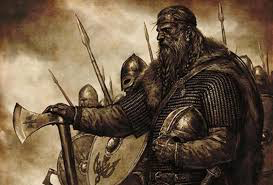 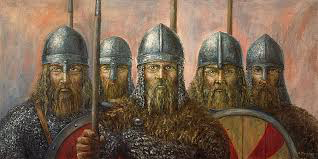 Warriors
The Vikings attacked and raided cities across Europe.  The word Vikings means “pirates.”
Vikings would raid monasteries, because the monks stored treasures.
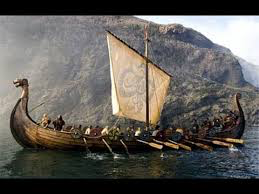 Berserkers
Berserkers were part of an unruly gang of Vikings who worshipped Odin.
A berserker was a brave warrior who would put on a bear skin  to intimidate the enemy.  Berserker means “bear coat.”
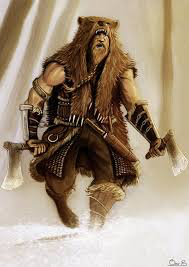 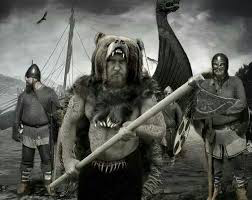 Longships
The Vikings built longships, which were thin and flexible, so they wouldn’t break apart in the rough ocean.
Longships were powered by both oar and sail.
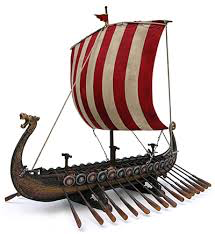 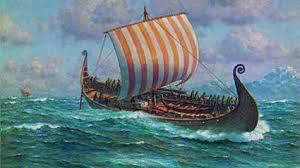 Classes
Jarls were wealthy nobles.
Karls were farmers, craftsmen, sailors, and warriors. They could own land.
Thralls were slaves.  They were often captured in war and made to be slaves.
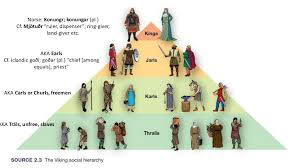 Religion
The Vikings believed there were many gods who lived in Asgard.
Odin was the ruler of Valhalla, which was a hall in Asgard where dead warriors who were selected by Odin would reside.  The warriors would fight each other throughout the day and their wounds would be healed by night.  They would eat large feasts to give them strength for battle.
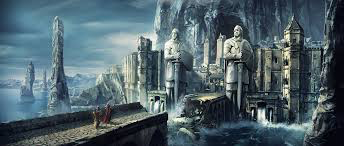